Презентация к классному часу:День космонавтики
Автор материала:Яковлева Владислава,
ученица11 а класса,
МБОУ СШ № 1,
Г. Архангельска
Руководитель: Куприянович Марина Олеговна,
учитель математики
высшей квалификационной категории,
МБОУ СШ № 1, г. Архангельска
г. Архангельск, 2015г.
Юбилейный год космонавтики 12 апреля – День авиации и космонавтики. 2011 год юбилейный год для отечественной космонавтики. Именно с этого для считается летопись покорения человеком космического пространства. И самое приятное в этом юбилее, что первооткрывателем покорения бескрайнего космоса стал наш соотечественник Ю.А.Гагарин!
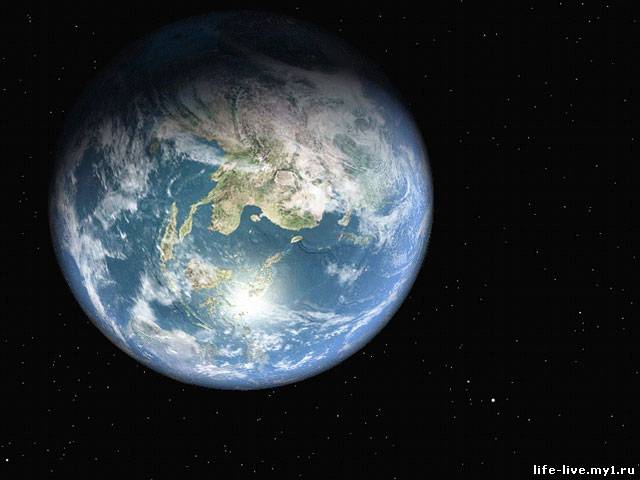 Запуск корабля
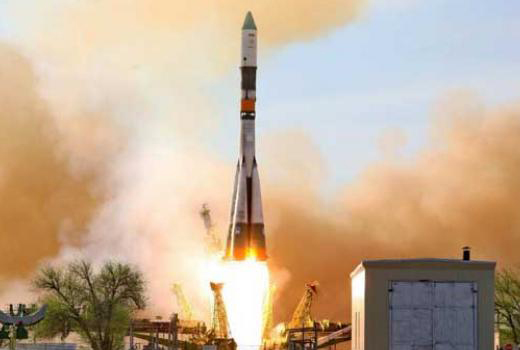 Первый полет человека
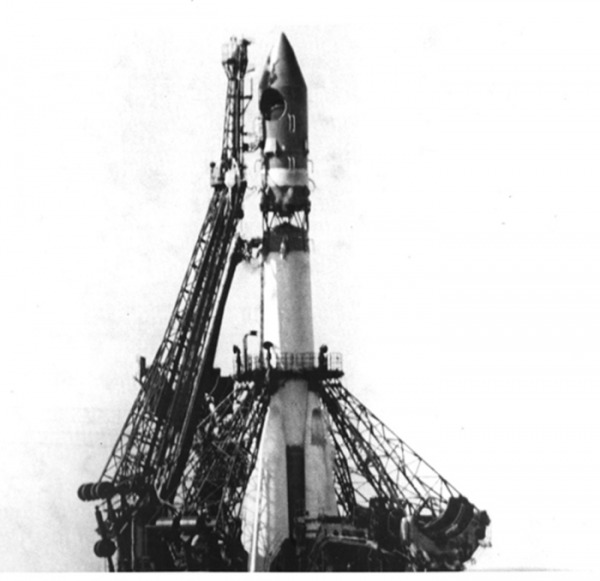 Вращение вокруг Земли
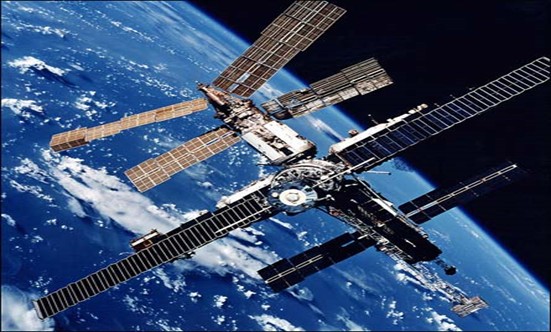 Первый человек в космосе
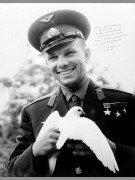 Подвиг космонавта
Космос
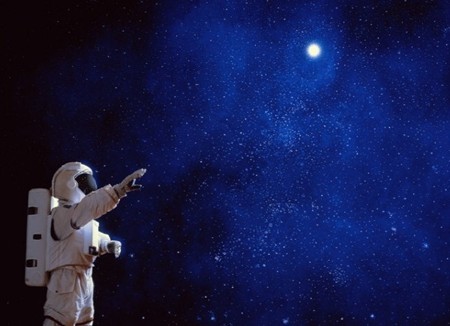 Человек впервые покорил космос
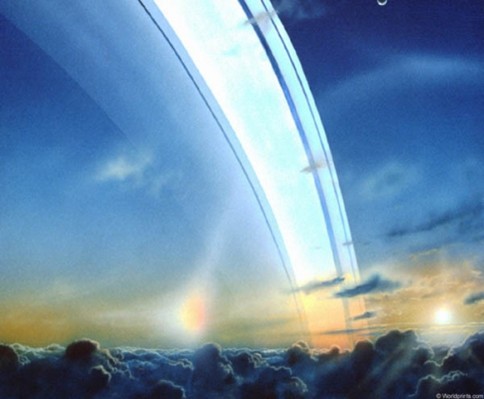 Полет Юрия Гагарина доказал, что человек может жить и работать в космосе. Так появилась на Земле новая профессия - космонавт.
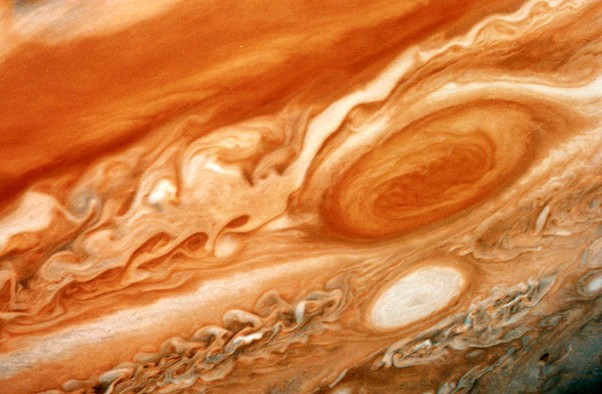 Космонавт-это исследователь
Космонавт должен не только хорошо знать программу исследований и экспериментов, но и уметь работать с научной аппаратурой. А с каждым годом научные программы космических полетов становятся все шире и насыщеннее, научная аппаратура все сложнее и разнообразнее.
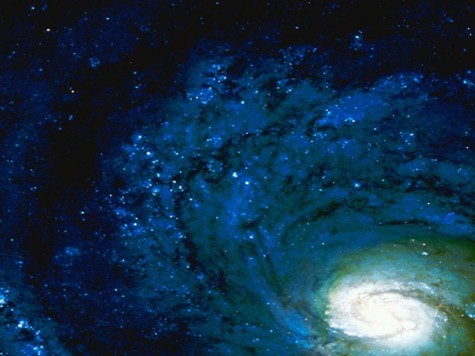 Библиография:
https://ru.wikipedia.org
https://yandex.ru/
http://www.uchportal.ru/den_kosmonavtiki
Спасибо за внимание!